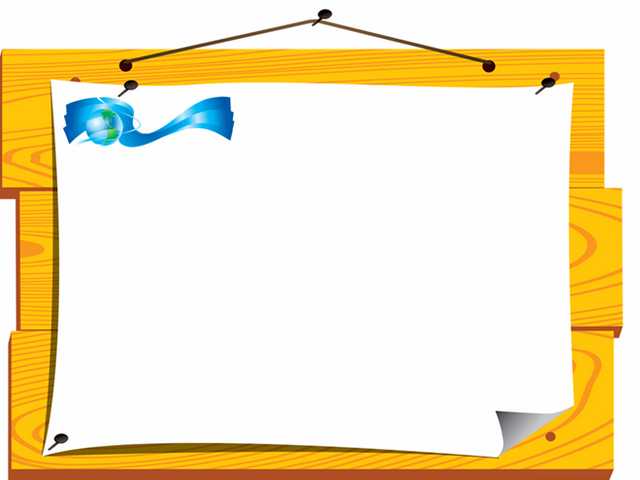 Һөнәрҙәр бик күп, теләгәнеңде һайла
Ағасты - япраҡ, кешене хеҙмәт биҙәй.
Хеҙмәте юҡтың хөрмәте юҡ.
Һөнәрле кеше - ҡораллы кеше.
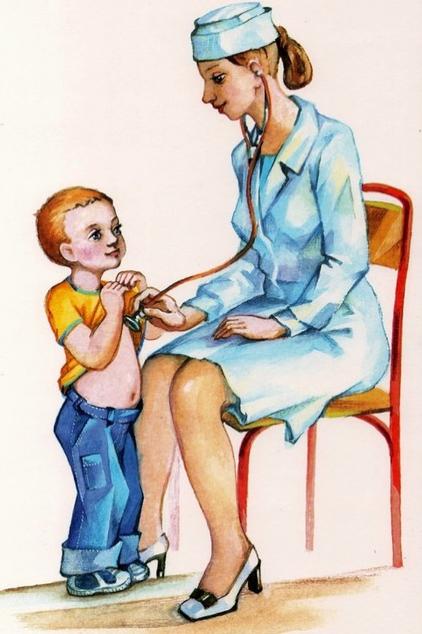 Табип
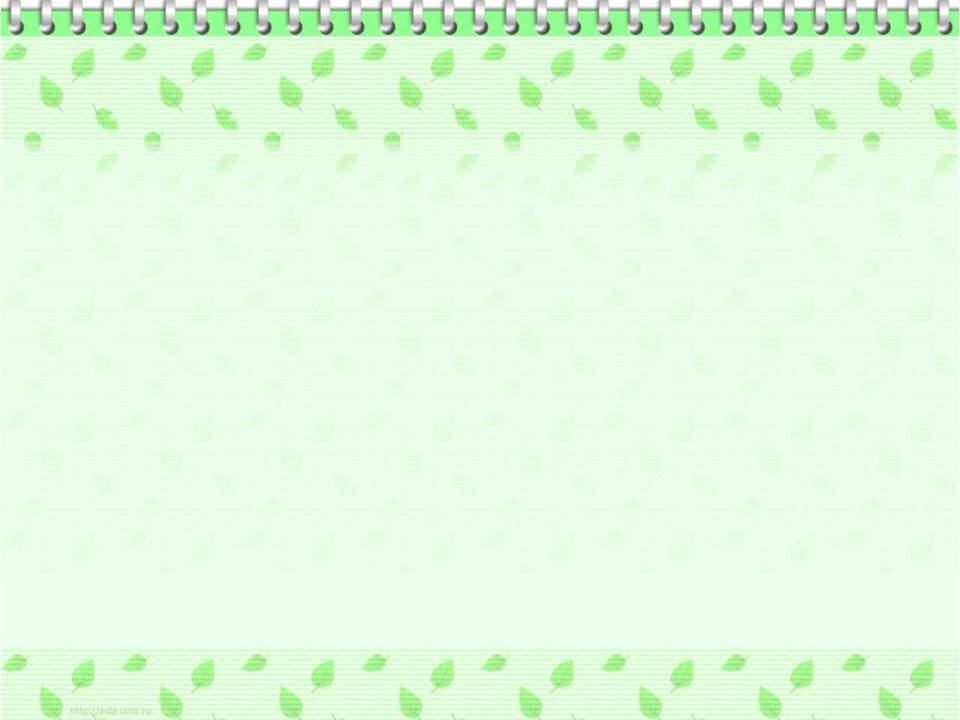 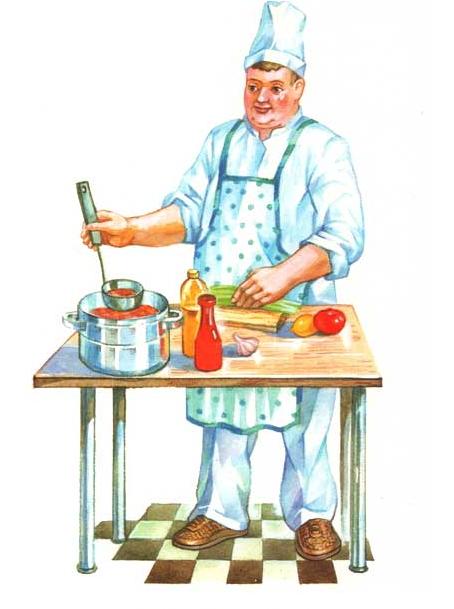 Ашнаҡсы
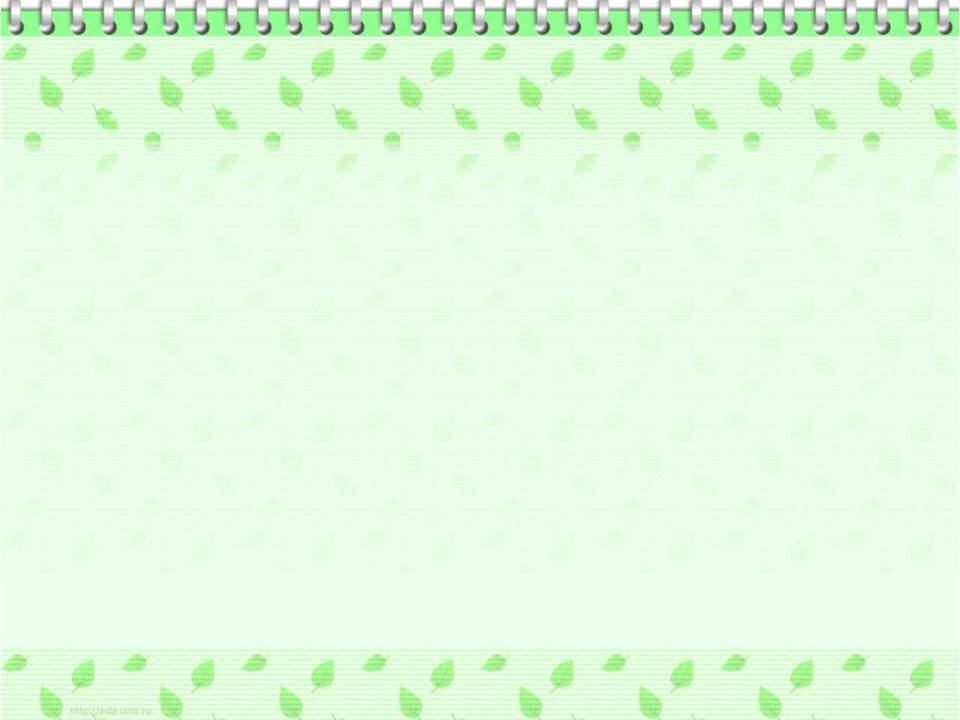 Полиция хеҙмәткәре
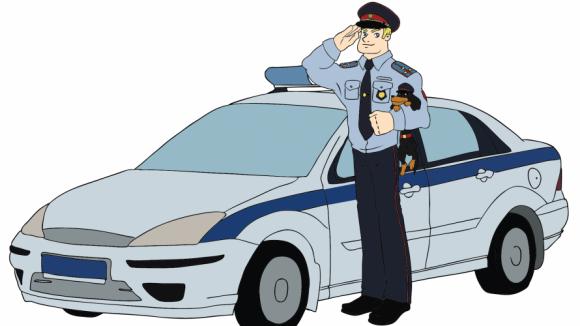 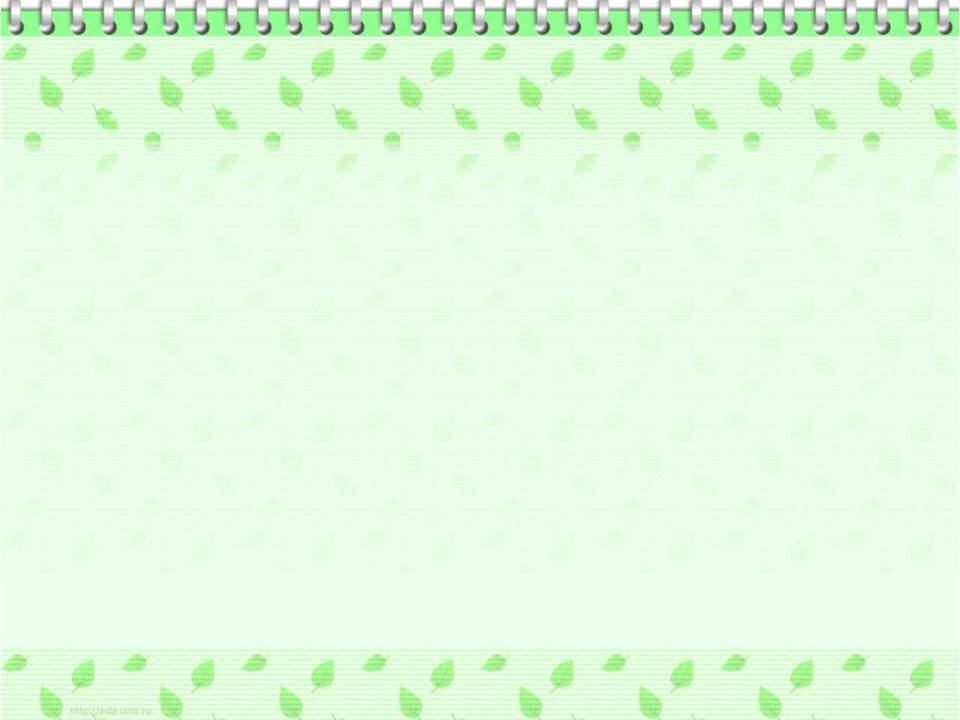 Төҙөүсе
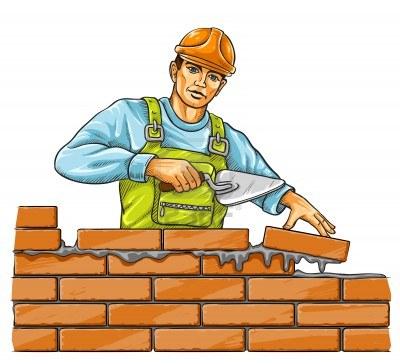 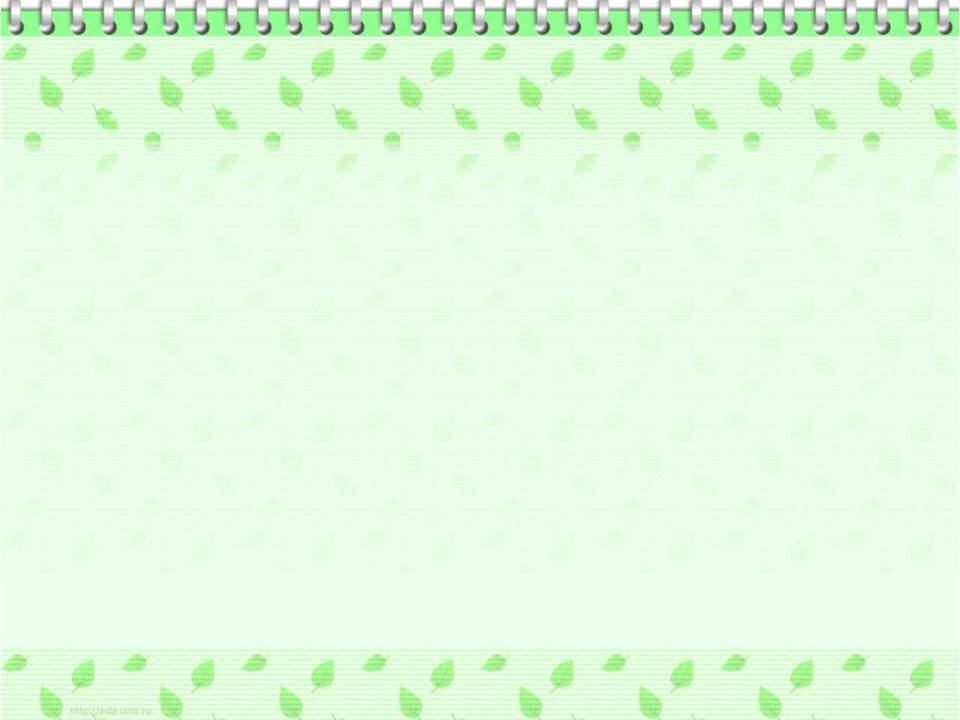 Янғын һүндереүсе
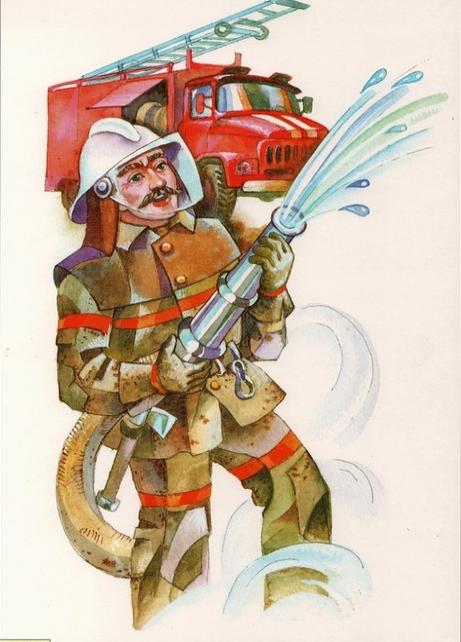 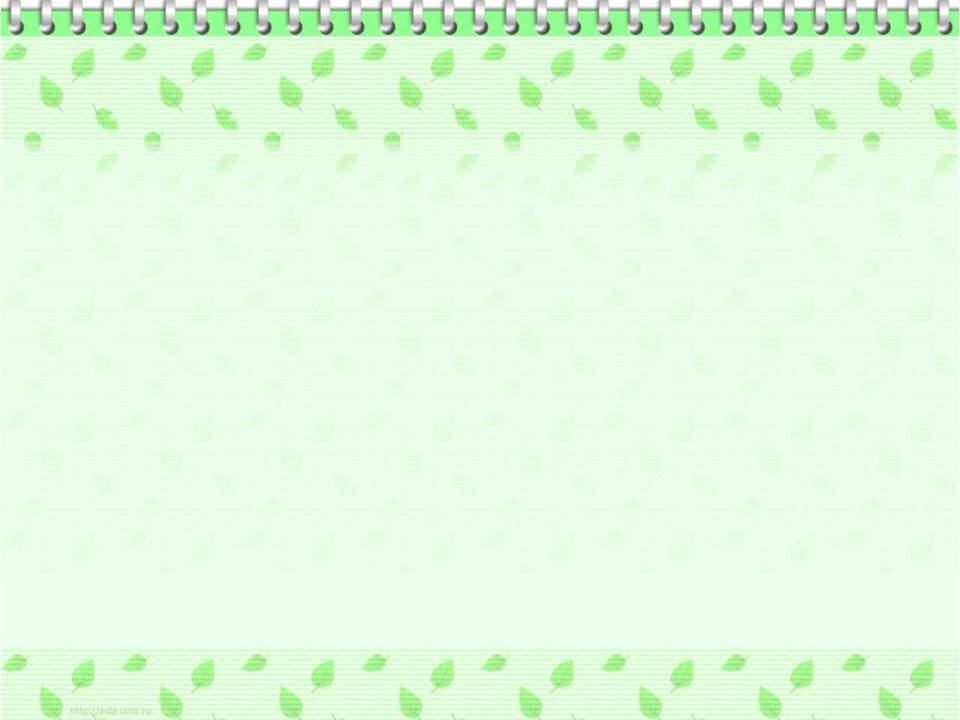 Был предметтар кемгә кәрәк?
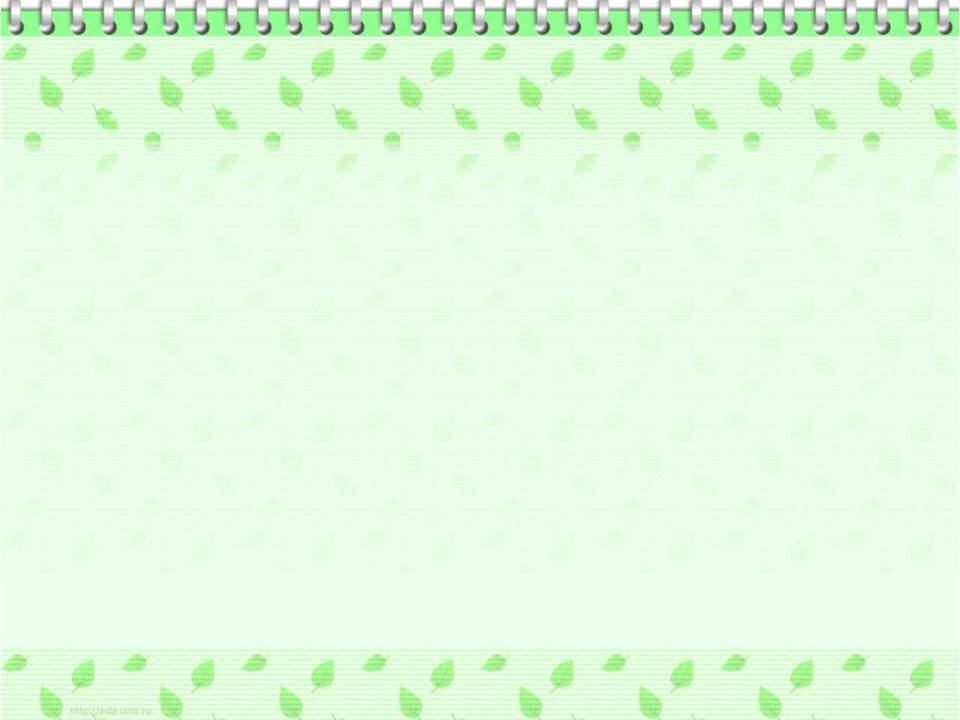 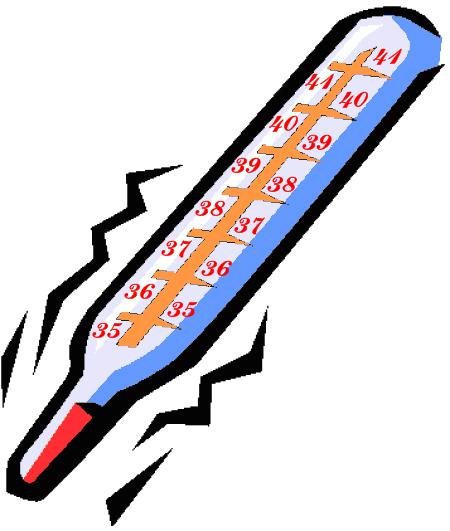 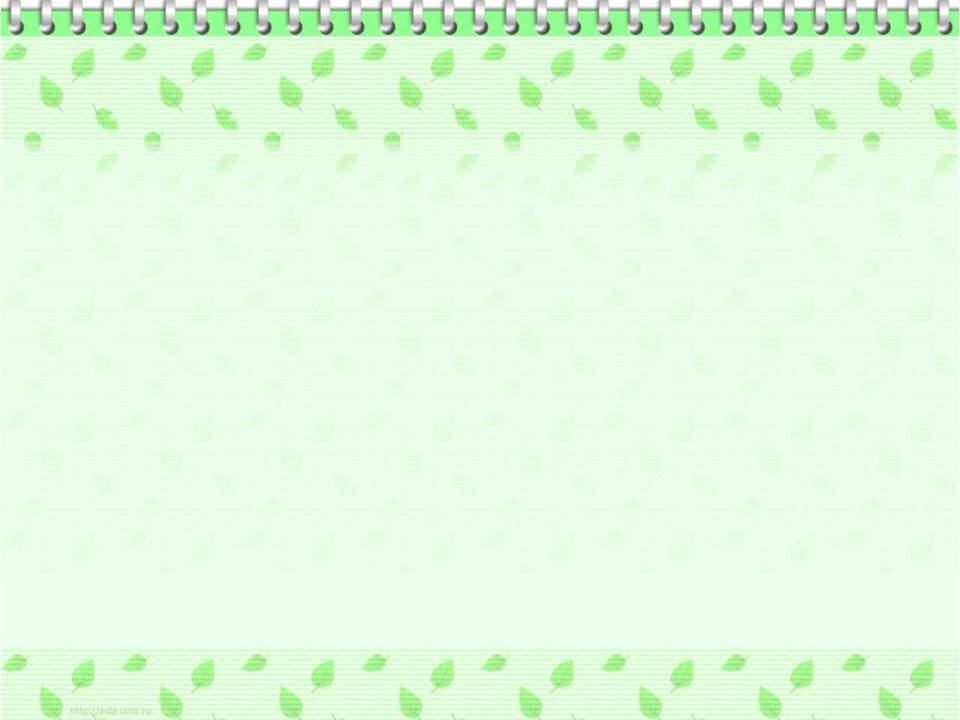 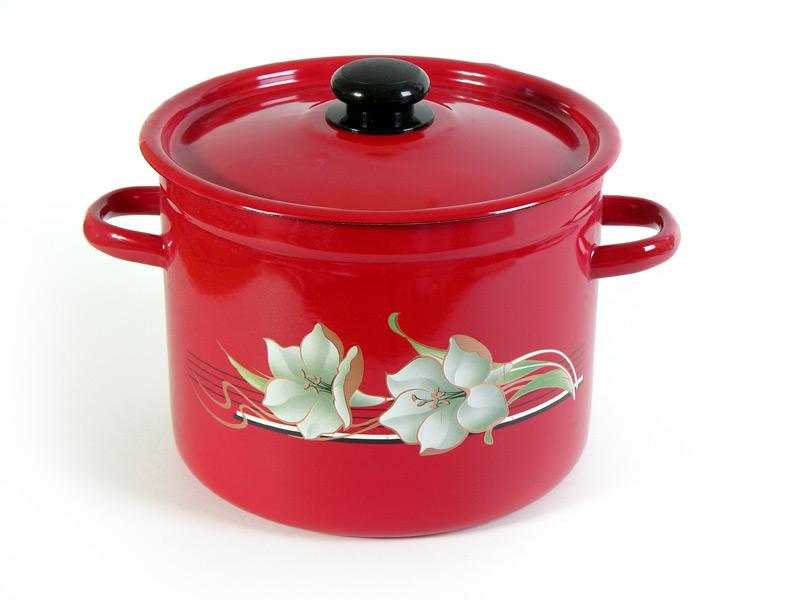 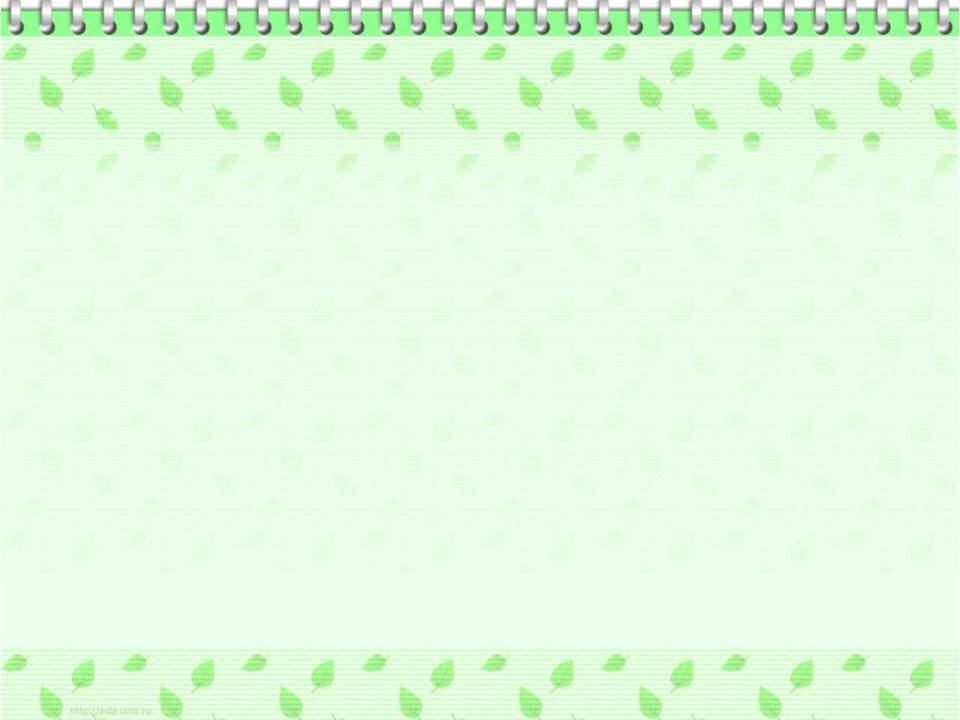 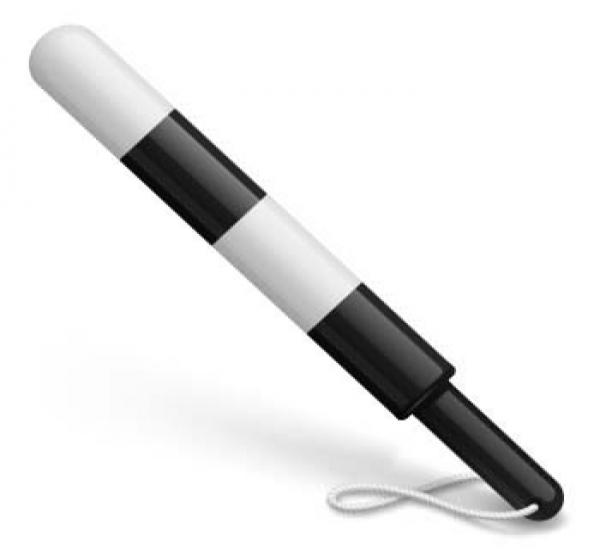 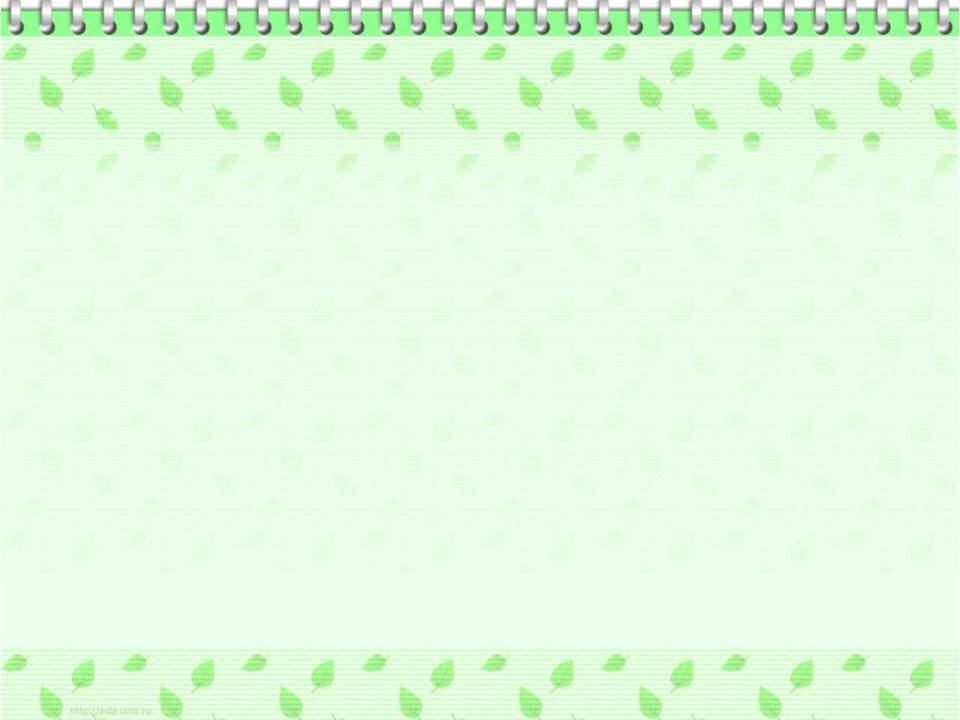 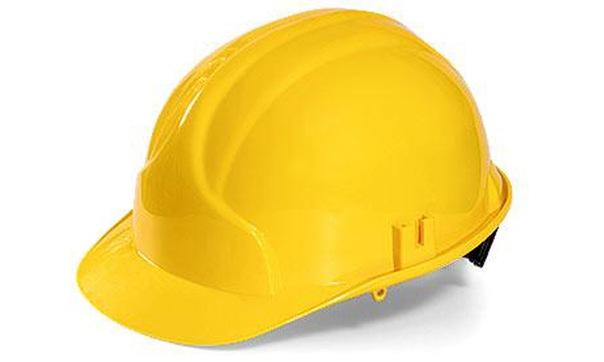 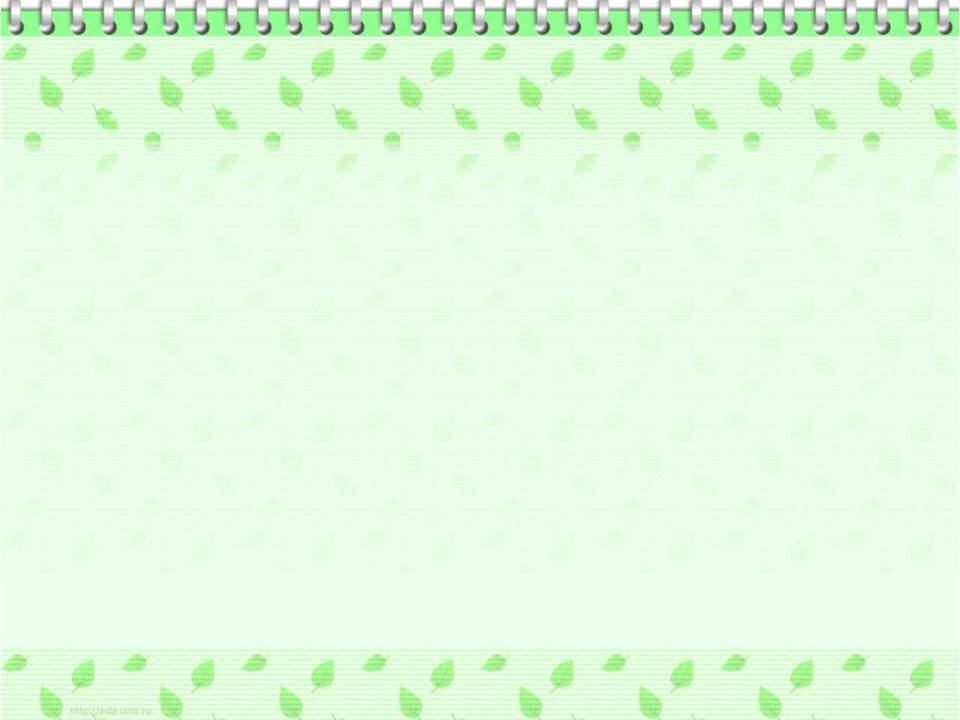 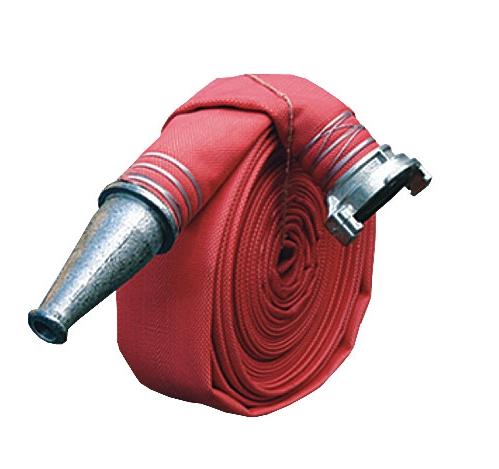 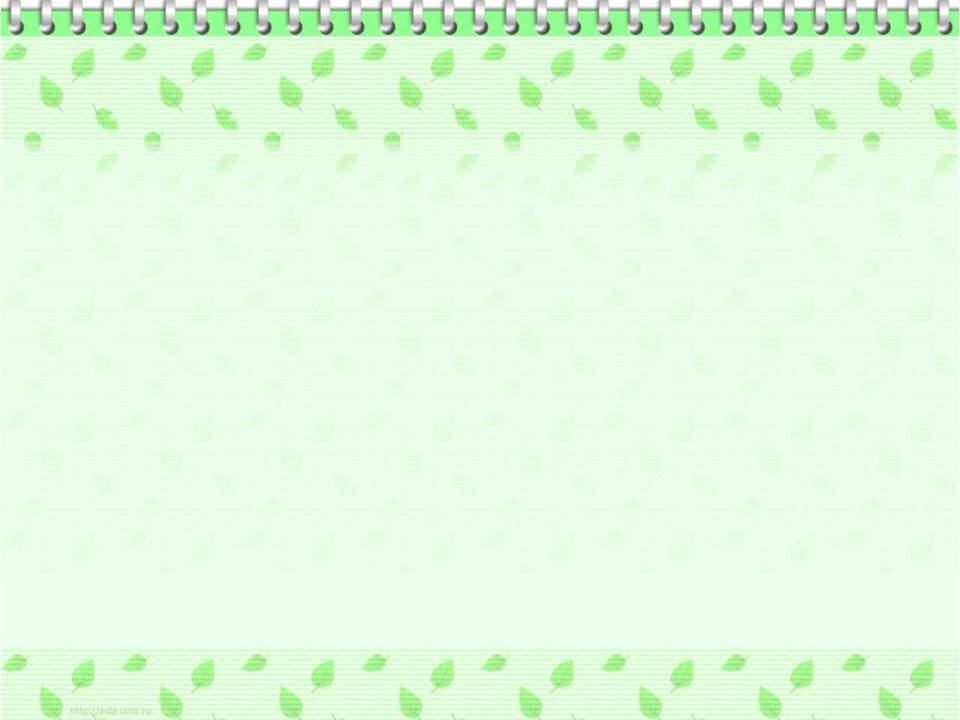 Нимә артыҡ?
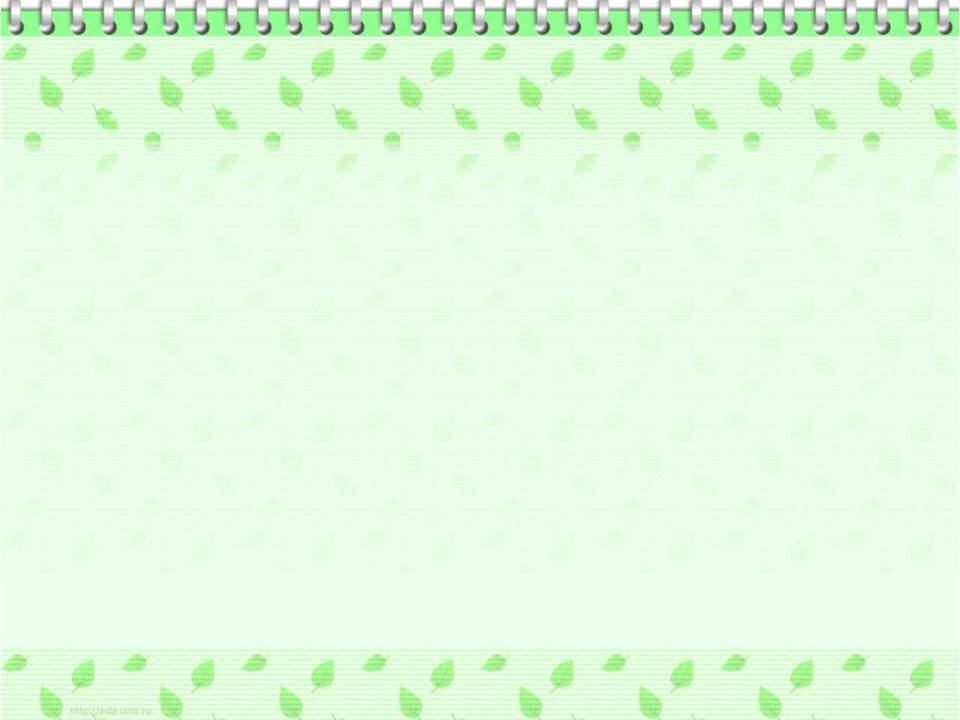 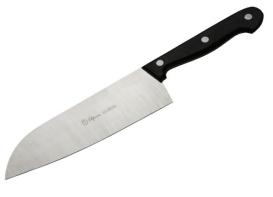 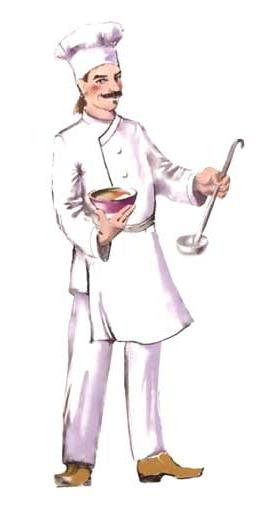 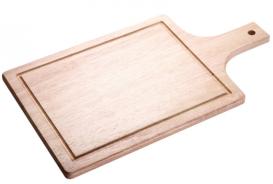 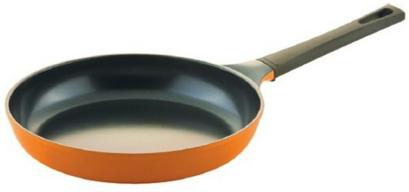 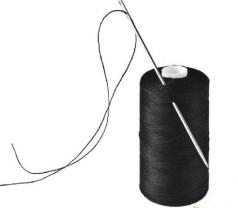 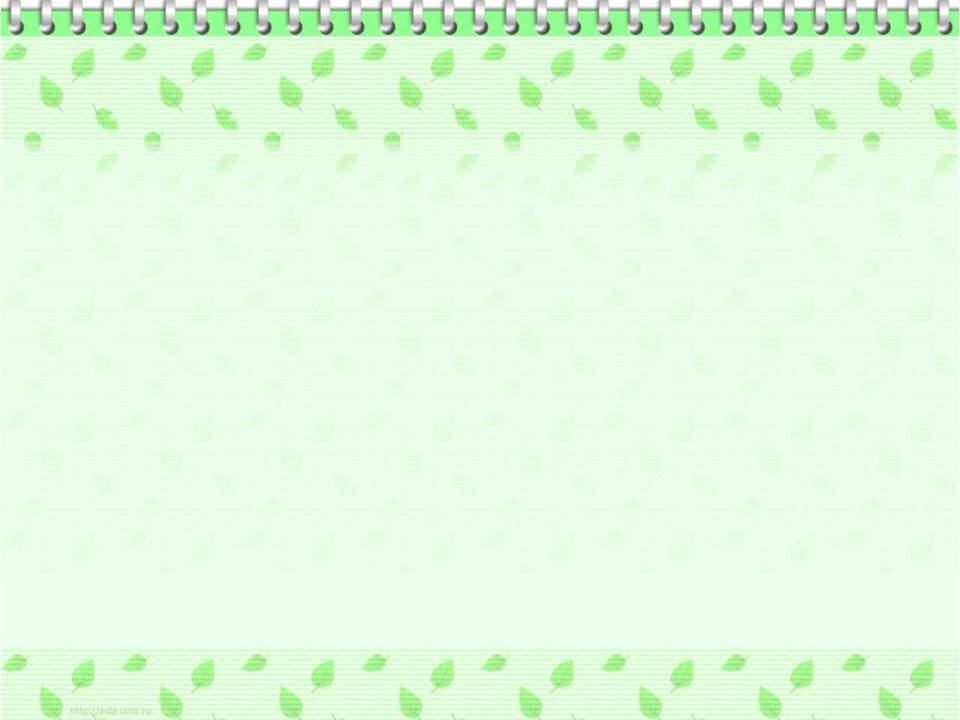 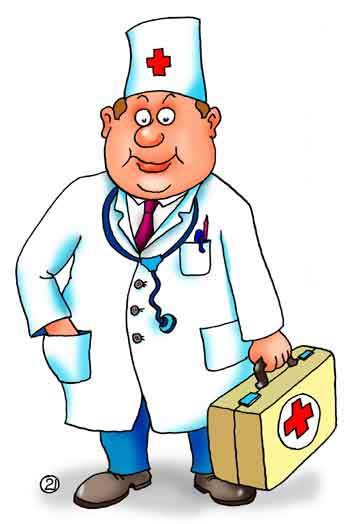 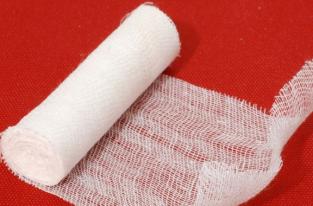 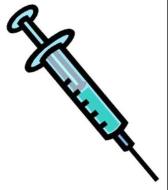 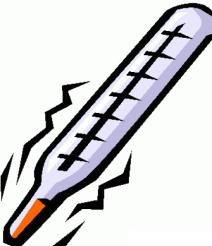 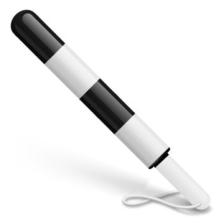 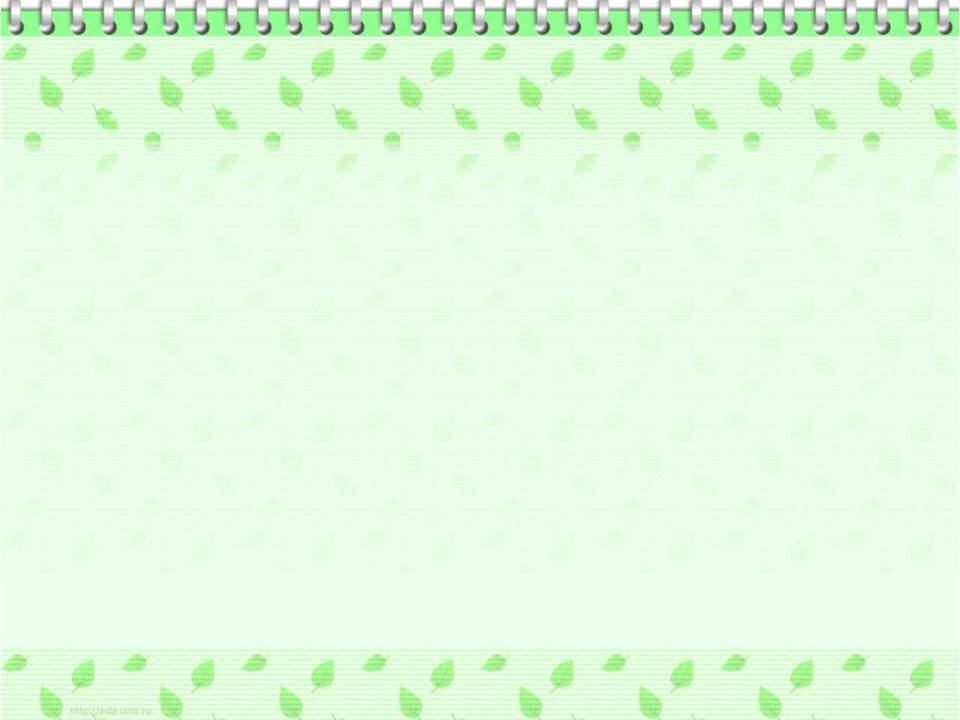 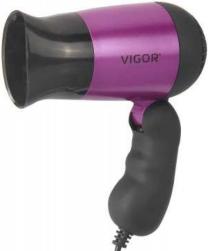 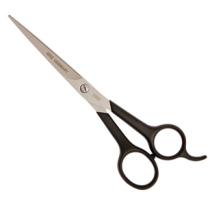 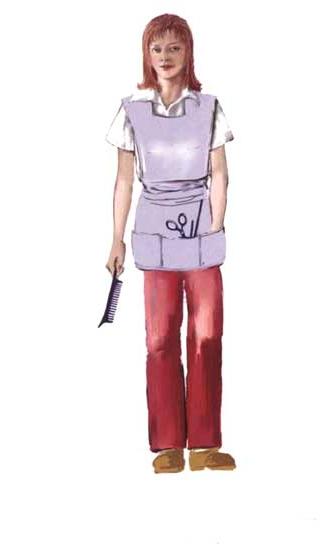 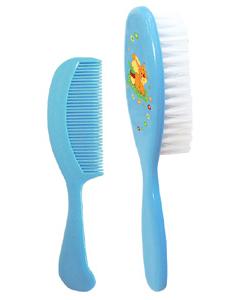 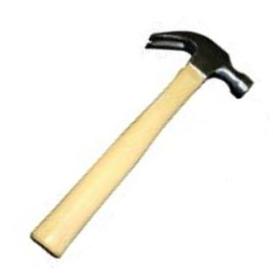